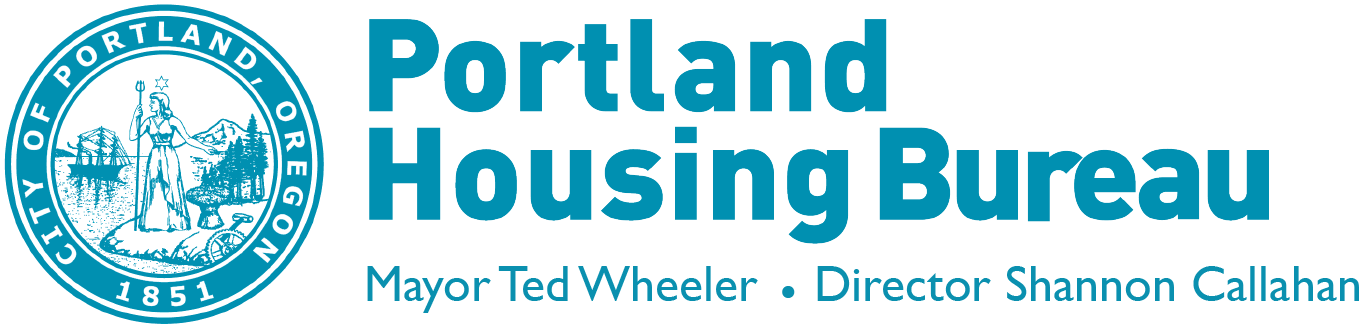 Affordable Housing Development Stabilization and Recovery Work group
Molly Rogers, Deputy Director
Jill Chen, HIPP Manager
June 2, 2020
Portland Housing Advisory Commission  | 6/2/20 | Affordable Housing Development Stabilization and Recovery Workgroup
Affordable Housing Development Stabilization & Recovery Workgroup
Conveners: 		PHB, Housing Oregon, Housing Development Center, NOAH

Outcome Goals: 	Assess the short- and long-term potential impacts of COVID-19 
			on City of Portland affordable housing development

Areas of Focus: 	- Overall Development
			- Financing
			- Construction
			- Project Stabilization

Outcome: 		Recommendations for a crisis response, immediate post-crisis 				response and recovery, and stabilization plan post-crisis.
2
10
TO EDIT: View>Header&Footer>Apply to All	|	10/3/17	|	Portland’s Housing Bond
PHAC    |   6/2/20    |      Affordable Housing Development Stabilization
Workgroup Process
Needs assessment: 
What relief efforts and assistance are currently available? 
Where are the gaps? 

Feasibility: 
What tools in PHB’s control?  
What are potential barriers? 
What kind of projects are most affected by COVID? 

Impact exploration: 
What aspects need to adjust/shift? 
What extent and for how long? 
What housing development strategies make sense? ST and LT? 
What considerations in addressing inequities?
3
10
TO EDIT: View>Header&Footer>Apply to All	|	10/3/17	|	Portland’s Housing Bond
PHAC    |   6/2/20    |      Affordable Housing Development Stabilization
Development Workgroup
First Meeting 5/27/20 

Take Aways 
Construction delays 
Permitting concerns / delays 
Lack of financing interest for new projects 
Decline in tax credit pricing
Current projects “going sideways” 
Reduced rental income across existing properties, especially commercial
Requesting financing flexibility / forbearance 
Opportunity for land banking 
Potential for increased competition in contracting 
Limit regulations / policies affecting affordable housing
Participants 

Stef Kondor
Michael Fu
Sarah Schubert
Kurt Creager
Travis Phillips
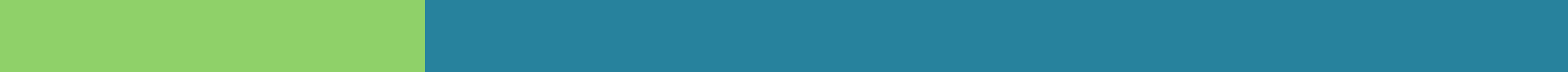 4
4
PHAC    |   6/2/20    |      Affordable Housing Development Stabilization
Next Steps
Convene 2-4 meeting over next two months 

Focus discussions on specific topics
- construction 
- financing 

Engage participants for specific topics
5
10
TO EDIT: View>Header&Footer>Apply to All	|	10/3/17	|	Portland’s Housing Bond
PHAC    |   6/2/20    |      Affordable Housing Development Stabilization